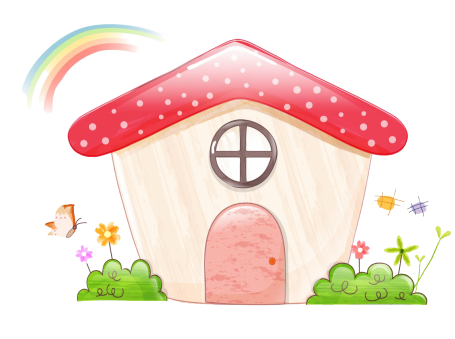 第五单元 数据处理
身高的情况
WWW.PPT818.COM
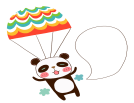 课前准备
学习目标
1．让学生经历整理和分析数据的简单的统计过程，学会根据实际情况对一组数据进行分段整理。
2．能根据整理好的数据，绘制统计图，并能根据统计图解决实际问题。
3．让学生进一步增强用统计的方法解决实际问题的意识，发展统计观念，培养数学学习的兴趣。
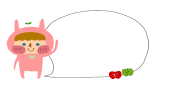 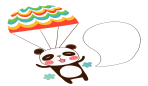 课前准备
学习重点：学会分段整理数据，并能根据数据绘制统计图。
教学分析
学习难点：根据统计图解决实际问题。
学习方法：根据具体数据范围，采用画“正”字等方法进行整理，再根据要求，选择并绘制统计表。
学具准备：多媒体课件，调查了解本班同学的身高情况。
教学内容
点我喔
情景引入
巩固扩展
03
01
互动新授
课堂小结
04
02
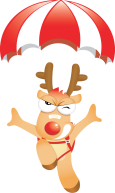 情景引入
下表是淘气所在班学生的身高情况。（单位：cm）
要如何整理表中的数据？
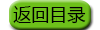 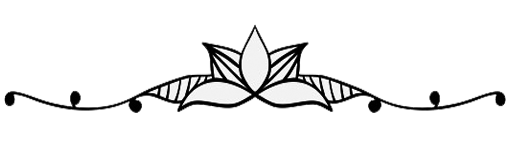 一.探究整理数据的方法
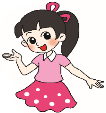 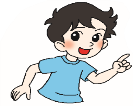 互动新授
我将身高分段整理。可以怎样分段呢？
把这些数据排序，可以得到最高和最低的身高。
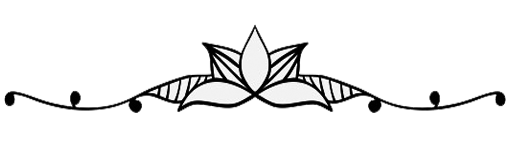 二.整理数据
互动新授
某服装产按身高每5cm一段来确实服装的型号，完成下表。
淘气班学生身高分段情况统计表
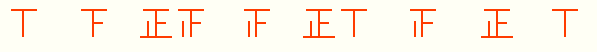 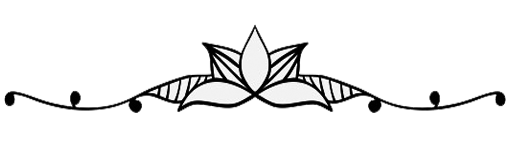 三.完成统计图
互动新授
根据上表完成下面的统计图。
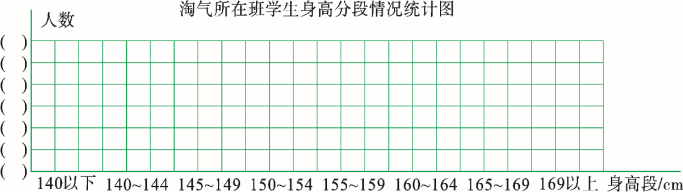 11
10
8
6
4
2
0
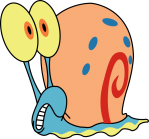 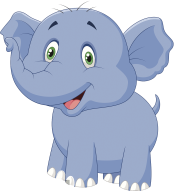 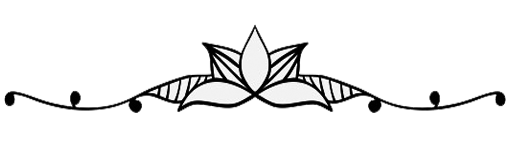 四.根据统计图解决问题
互动新授
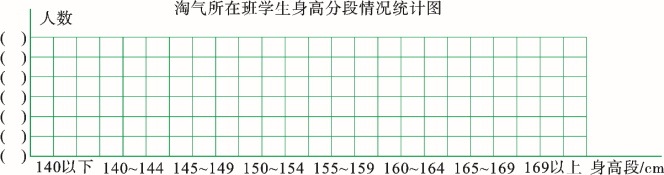 11
10
结合上面的统计图，回答下面问题。
8
6
（1） 哪个身高段的人数最多？哪个身高段的人数最少？
4
2
145～149身高段的人数最多，140以下和169以上身高段的人数最少。
0
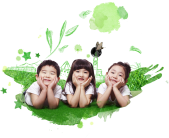 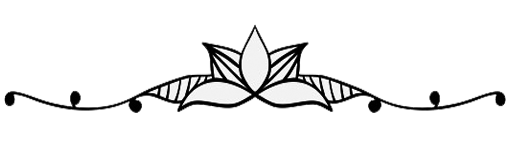 四.根据统计图解决问题
互动新授
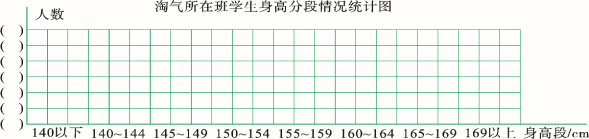 11
结合上面的统计图，回答下面问题。
10
（2） 说一说淘气的身高在班中所处的位置。
8
6
淘气的身高是154 cm，位于150～154身高段。
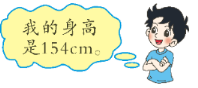 4
2
0
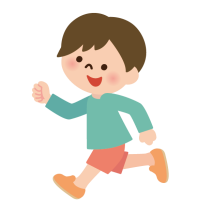 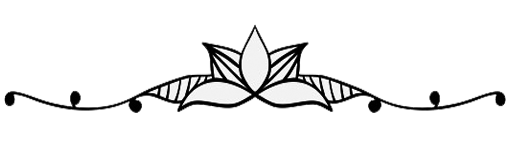 四.根据统计图解决问题
互动新授
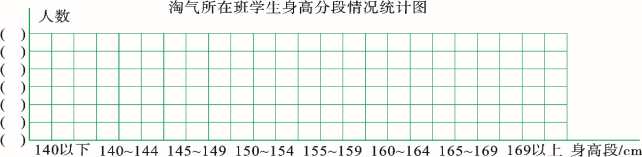 11
结合上面的统计图，回答下面问题。
10
8
（3） 你可以对淘气班订运动服提一些建议吗？
6
4
每位同学要根据自己的身高来确定服装的型号。（合理即可）
2
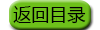 0
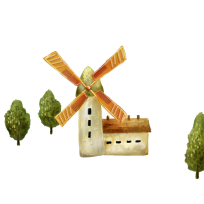 巩固扩展
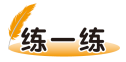 1.调查你们全班同学的身高情况。
⑴记录在下面的统计表中。
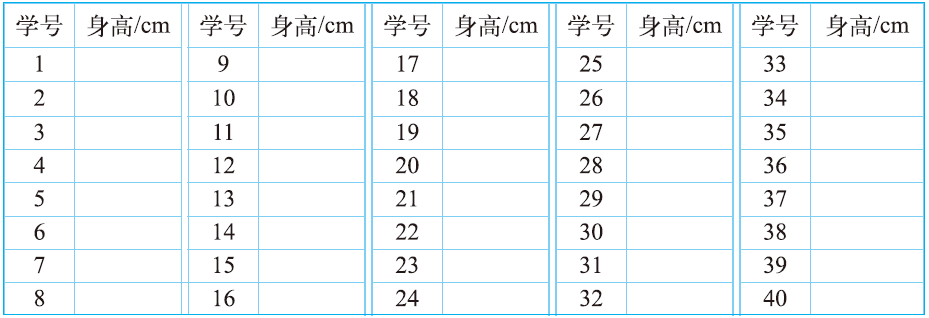 巩固扩展
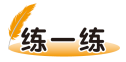 1.调查你们全班同学的身高情况。
⑵整理上表中的数据，与同伴交流你的整理方法。
⑶根据上面的数据，完成下面的统计表。
⑷回答下面的问题。
①哪个身高段的人数最多？哪个身高段的人数最少？
②你可以对你们班订校服提一些建议吗？
巩固扩展
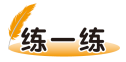 2.下面是淘气所在学校六⑵班男、女生的身高分布
  照片，男生和女生的身高分布情况有什么不同？
  与同学进行交流。（单位：cm）
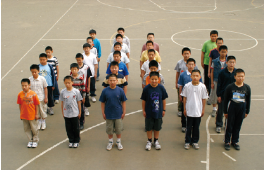 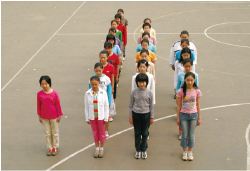 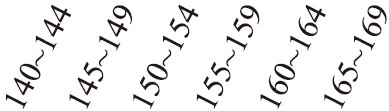 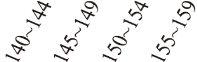 巩固扩展
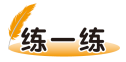 2.下面是淘气所在学校六⑵班男、女生的身高分布
  照片，男生和女生的身高分布情况有什么不同？
  与同学进行交流。（单位：cm）
（答案不唯一）
140 cm～144 cm段男生所占的比例较大，女生所占的比例较小；
男生超过160 cm的人有一部分，女生没有。
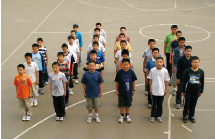 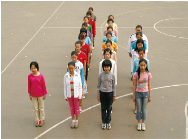 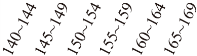 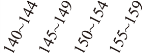 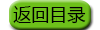 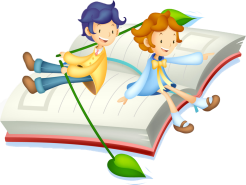 课堂小结
第一步：分段整理数据
第二步：绘制统计图
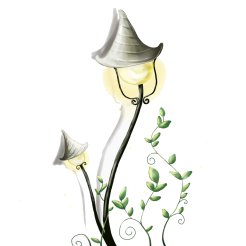 第三步：解决问题
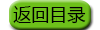 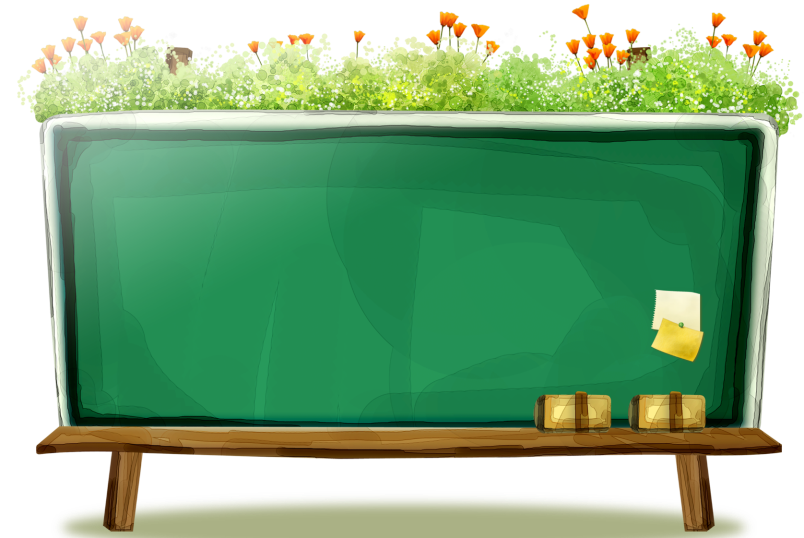 谢谢观看